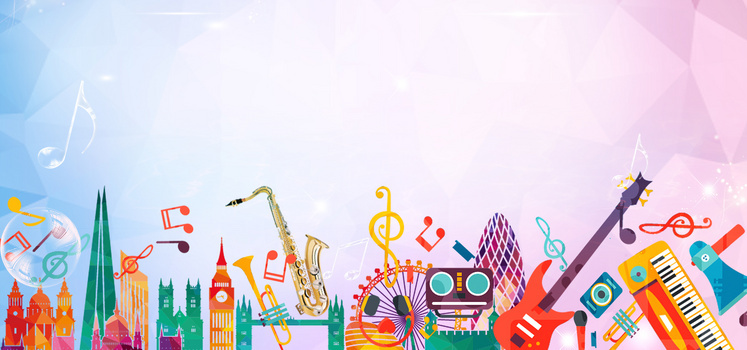 ZOOM實時教學
六年級-Sing 聲同學會
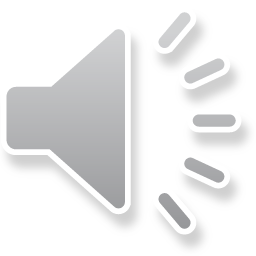 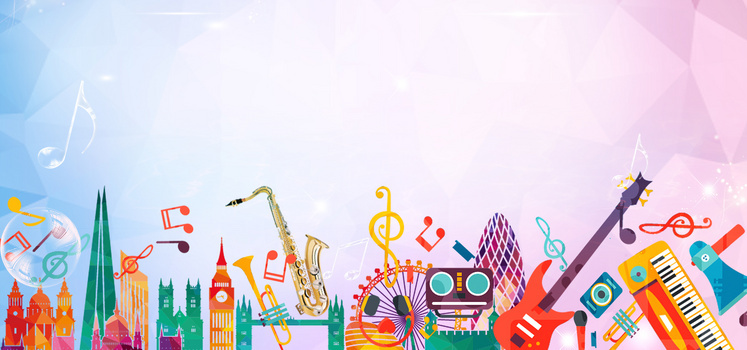 ZOOM上課守則﹕
 正確輸入班別班號姓名
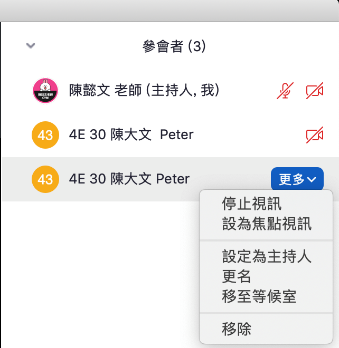 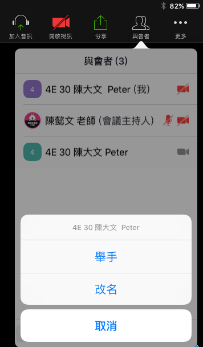 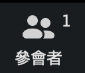 例﹕6A01陳小明PETER
ZOOM上課守則
連接 / 加入語音、開啟視訊
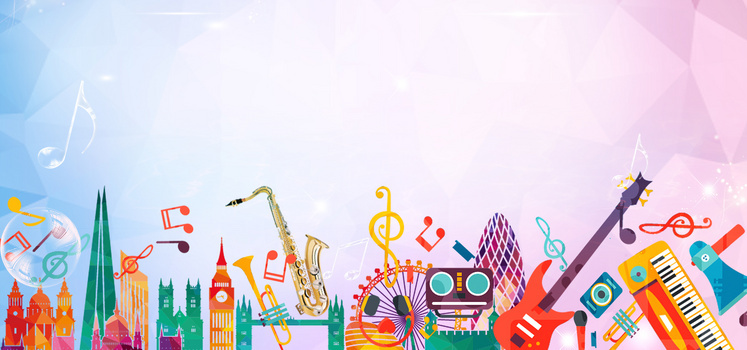 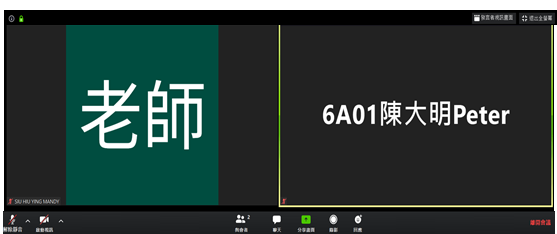 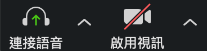 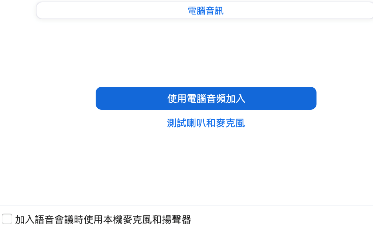 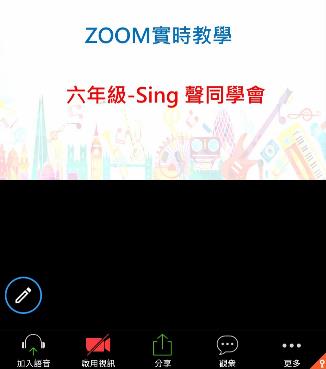 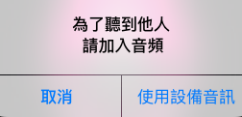 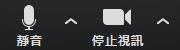 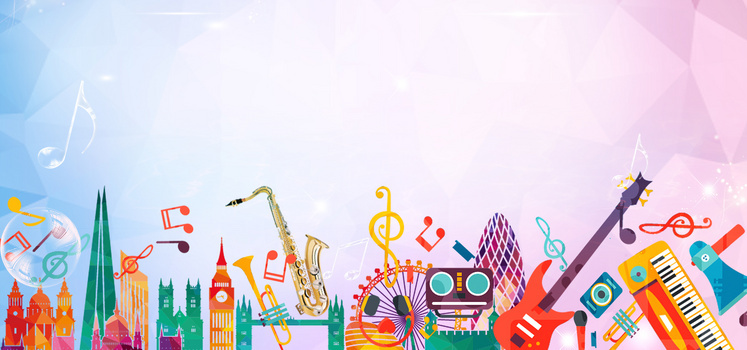 ZOOM上課守則
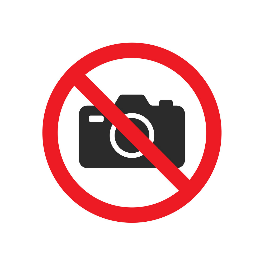 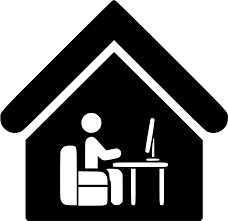 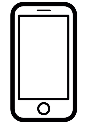 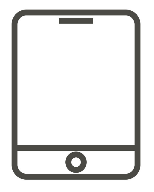 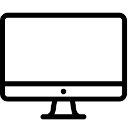 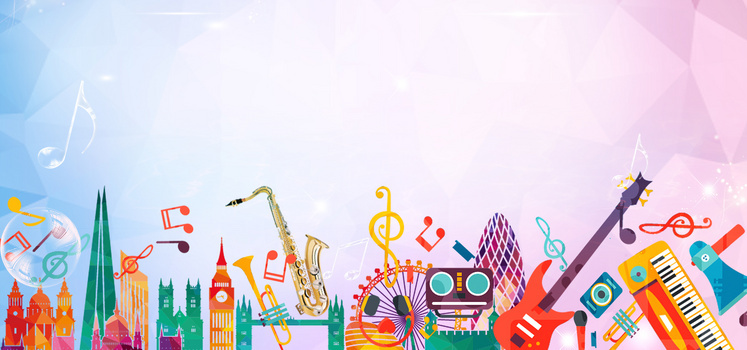 你有沒有聽過歌曲
「陪著你走」/「疫境同行」 ﹖
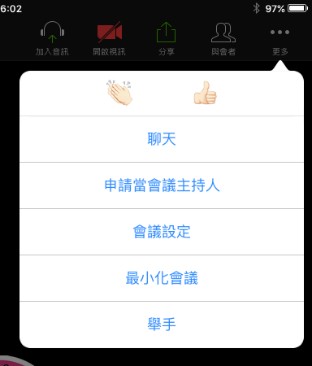 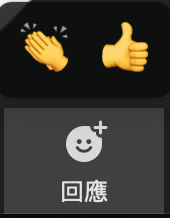 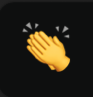 有
沒有
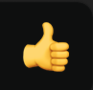 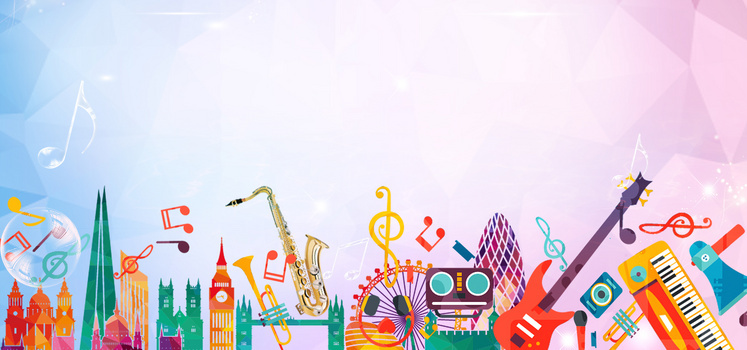 你已經準備好牧童笛﹖(舉手功能)
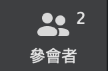 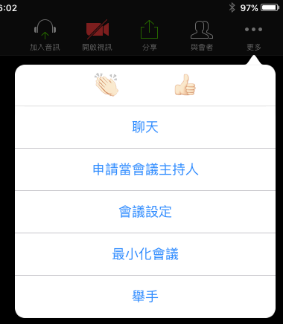 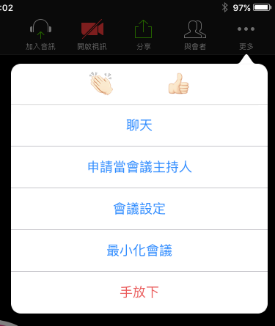 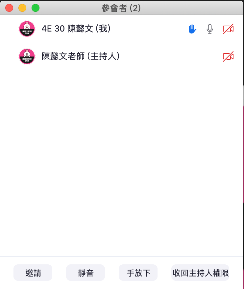 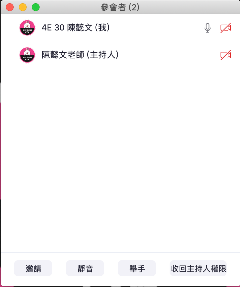 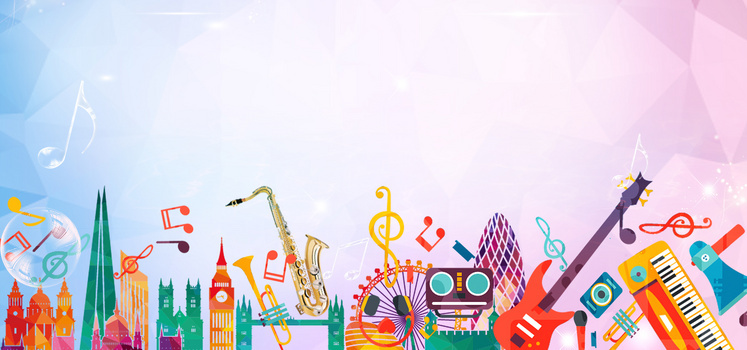 猜猜歌詞(r m f s)
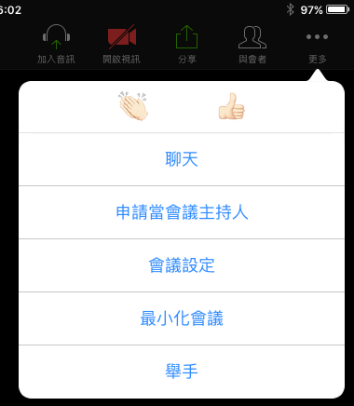 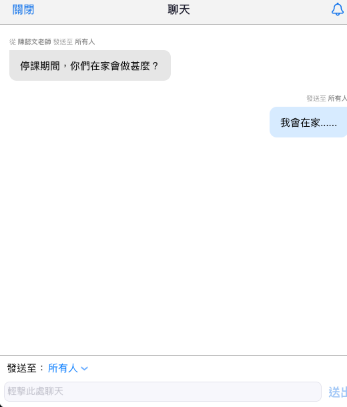 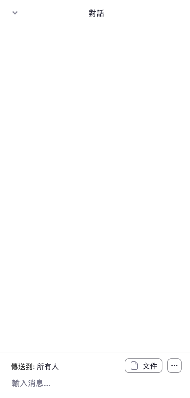 1. 陪 著 你 走
2. 一 起 飛 去
請回覆數字請
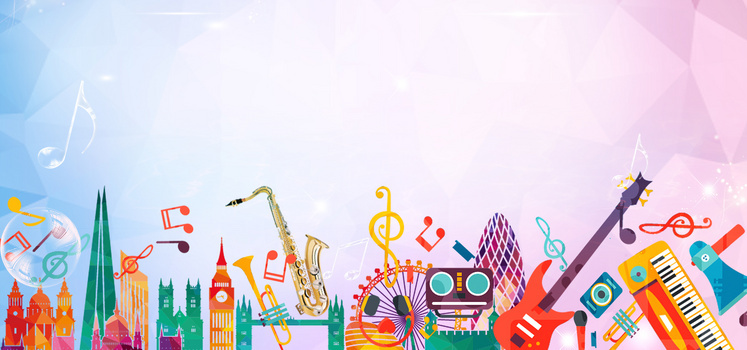 陪著你走(疫境同行)
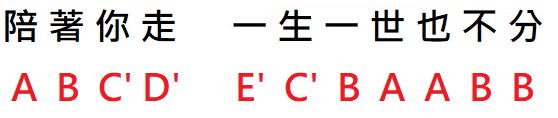 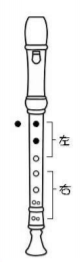 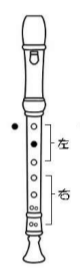 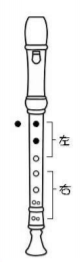 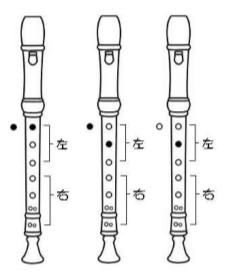 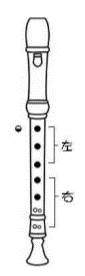 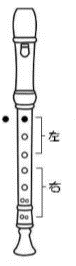 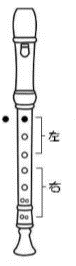 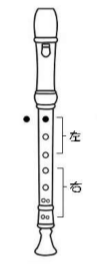 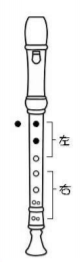 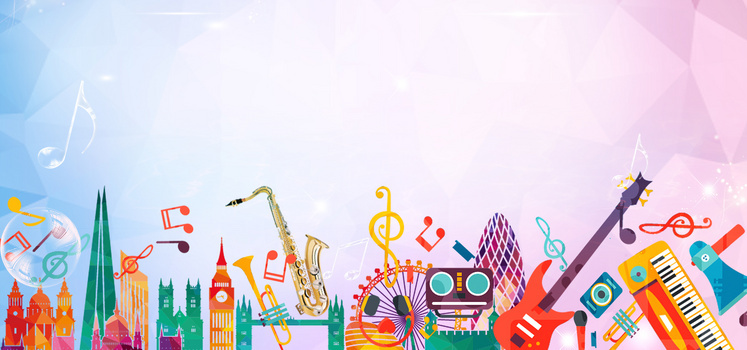 陪著你走(疫境同行)
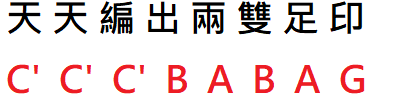 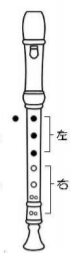 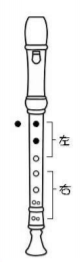 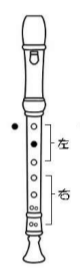 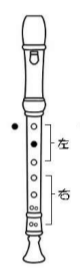 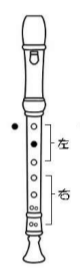 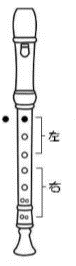 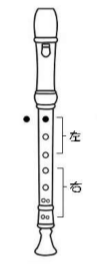 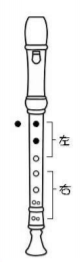 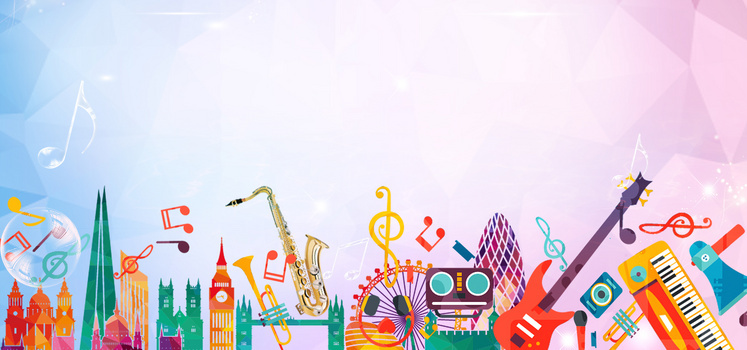 陪著你走(疫境同行)
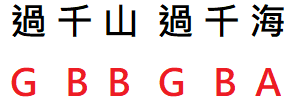 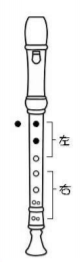 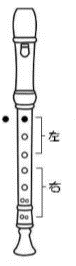 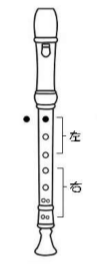 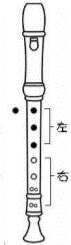 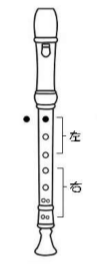 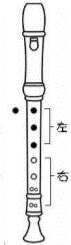 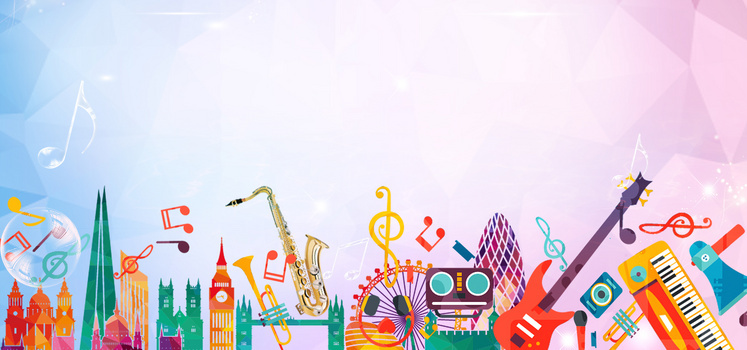 陪著你走(疫境同行)
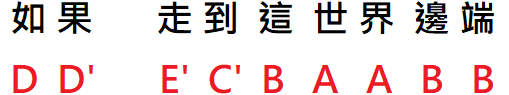 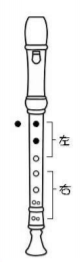 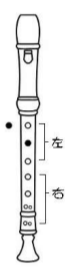 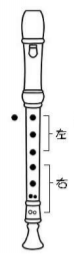 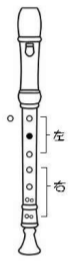 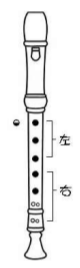 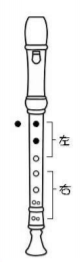 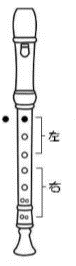 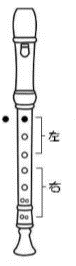 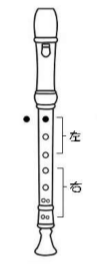 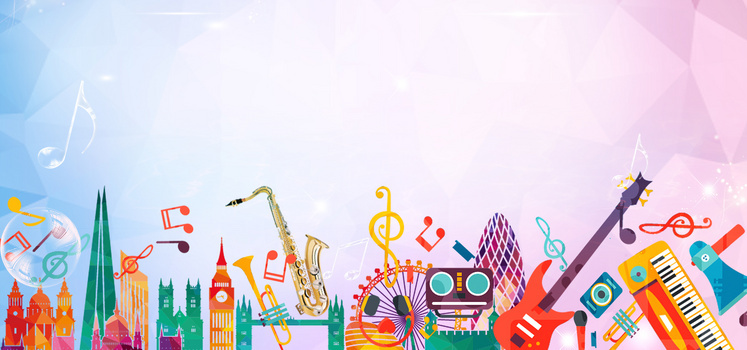 陪著你走(疫境同行)
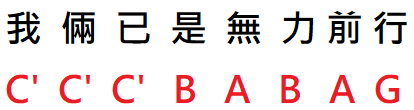 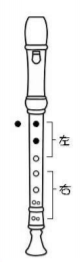 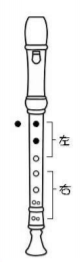 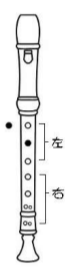 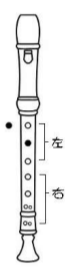 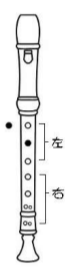 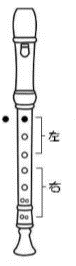 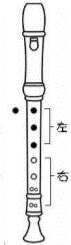 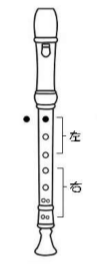 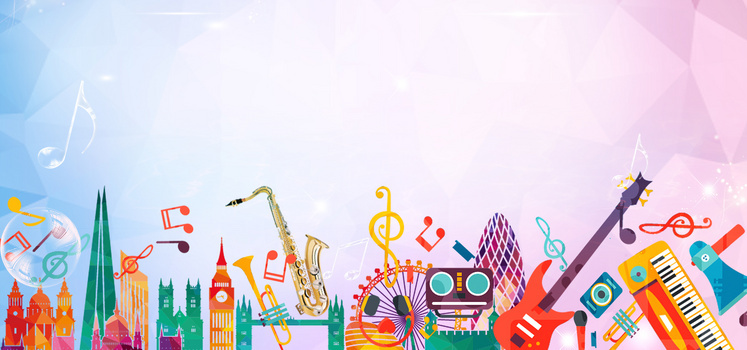 陪著你走(疫境同行)
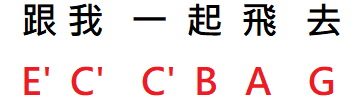 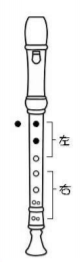 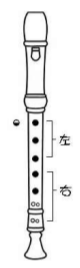 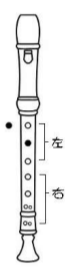 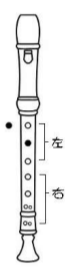 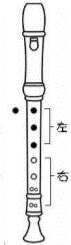 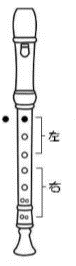 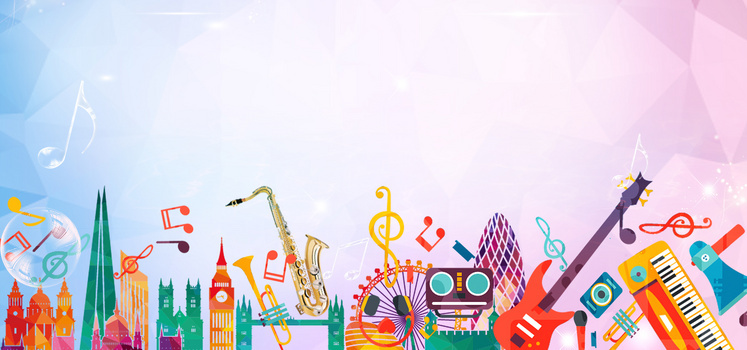 陪著你走(疫境同行)合奏副歌
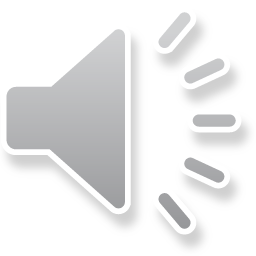 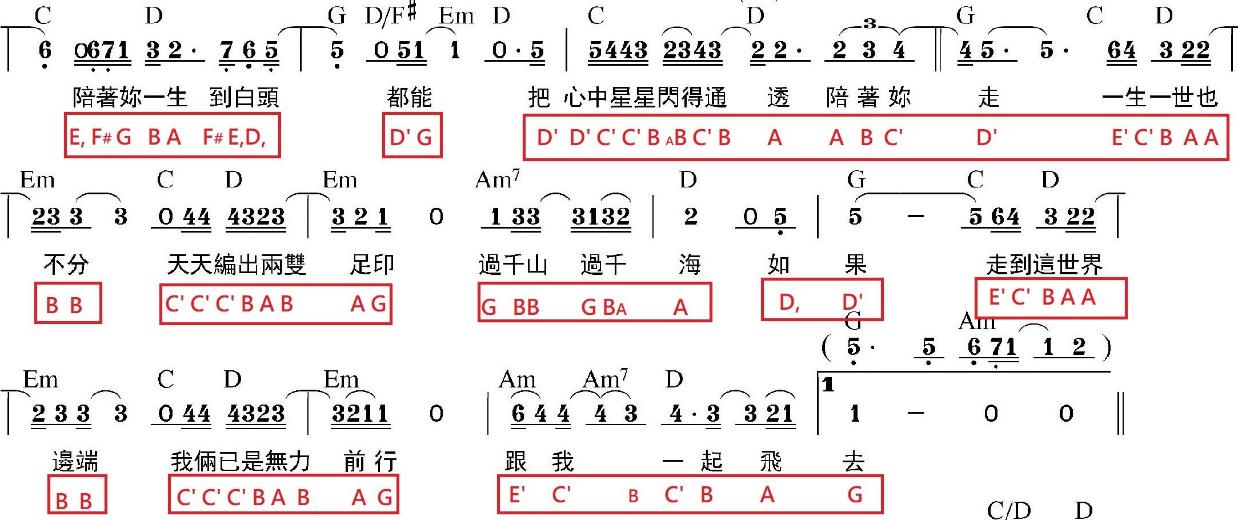 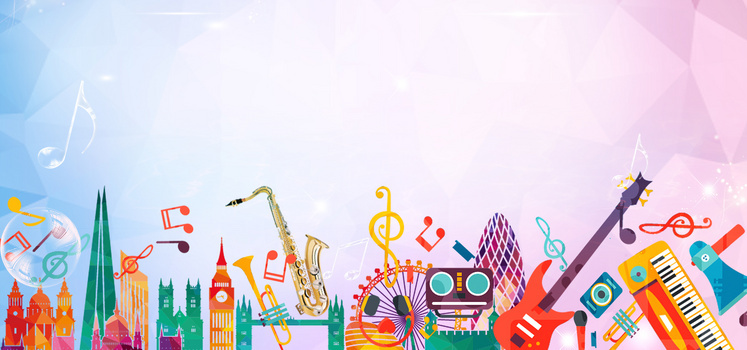 陪著你走(疫境同行)全曲
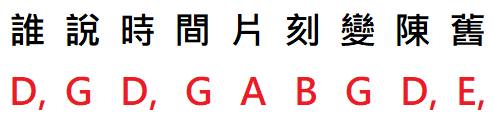 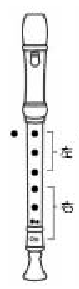 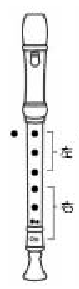 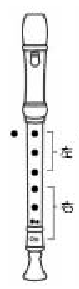 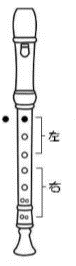 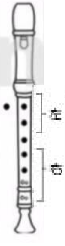 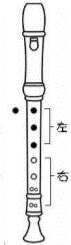 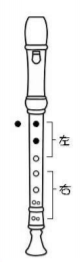 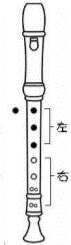 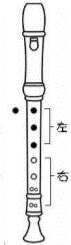 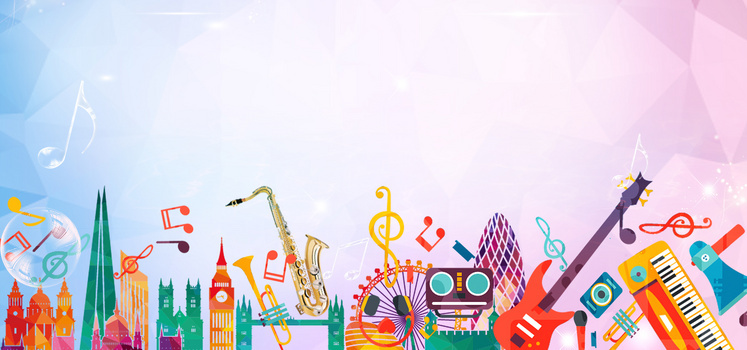 陪著你走(疫境同行)
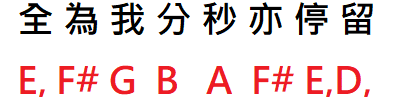 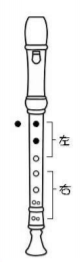 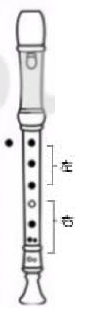 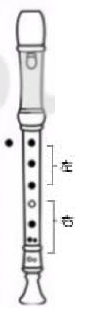 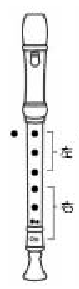 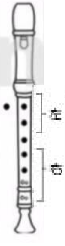 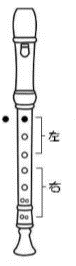 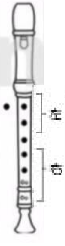 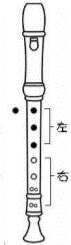 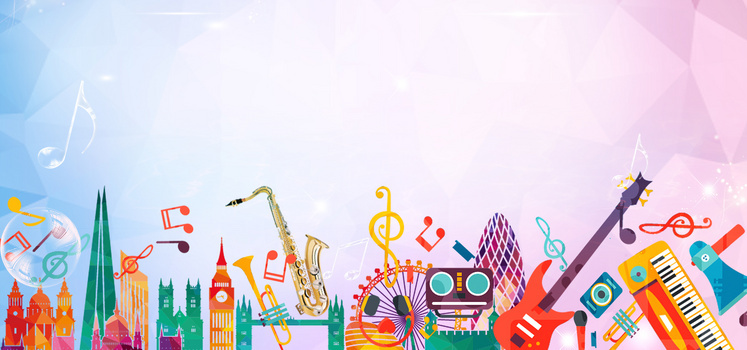 陪著你走(疫境同行)
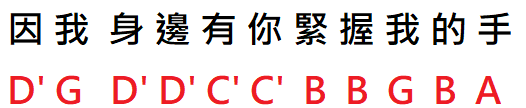 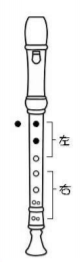 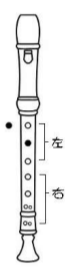 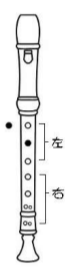 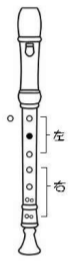 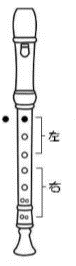 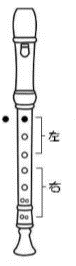 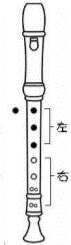 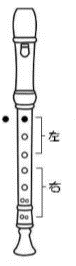 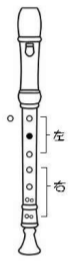 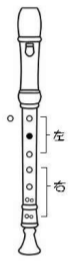 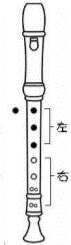 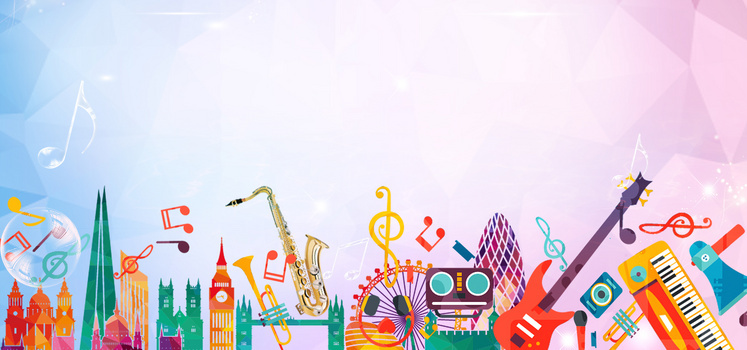 陪著你走(疫境同行)
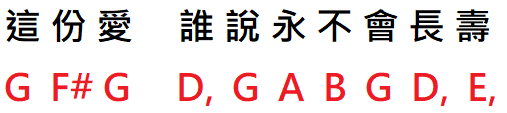 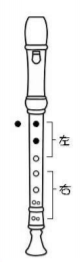 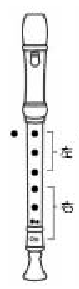 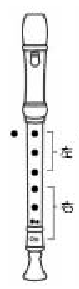 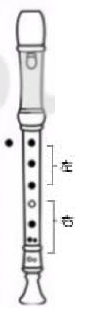 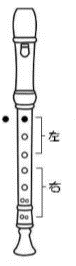 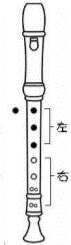 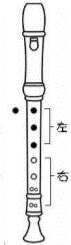 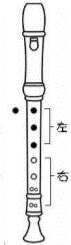 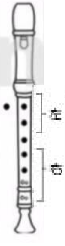 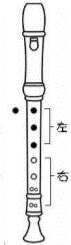 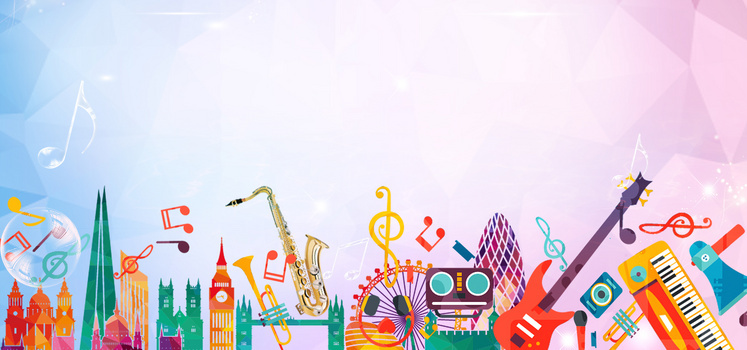 陪著你走(疫境同行)
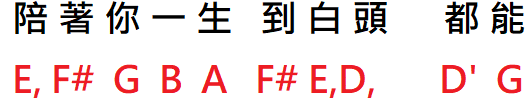 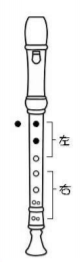 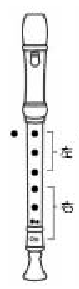 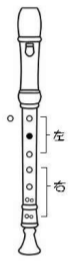 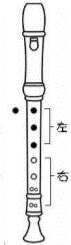 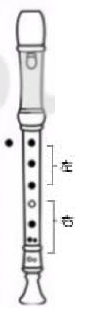 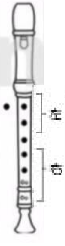 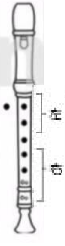 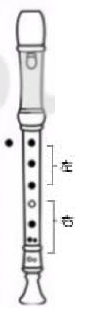 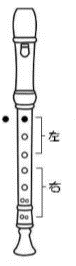 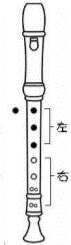 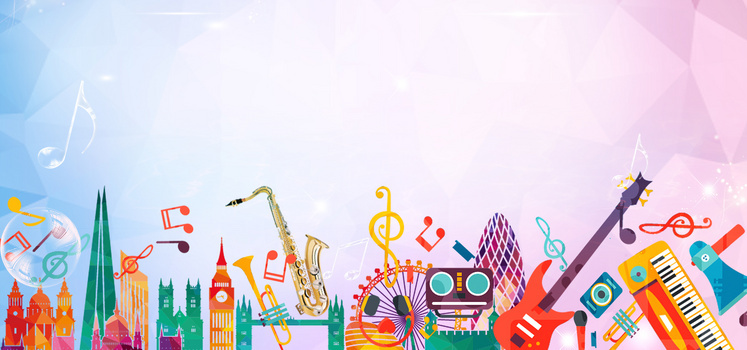 陪著你走(疫境同行)
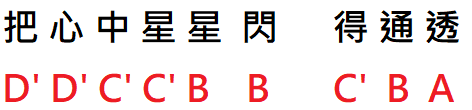 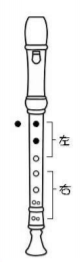 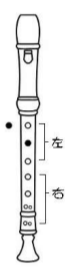 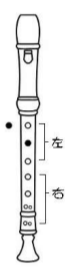 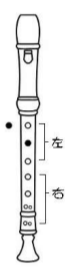 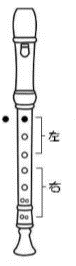 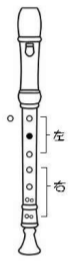 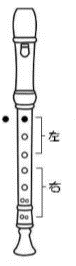 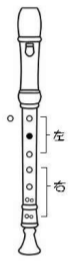 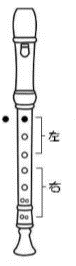 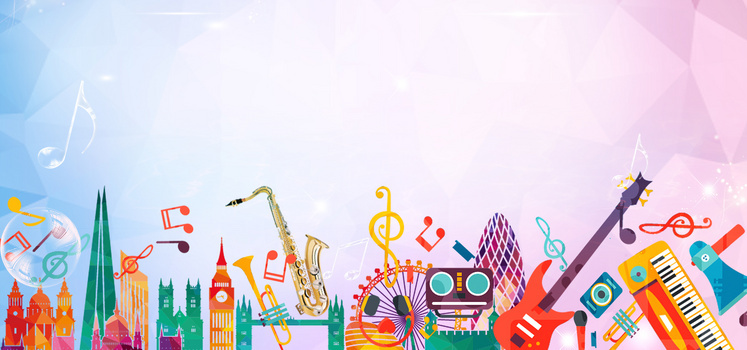 陪著你走(疫境同行)
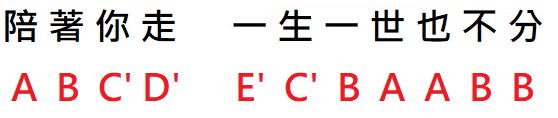 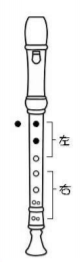 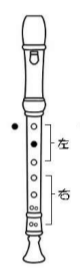 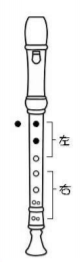 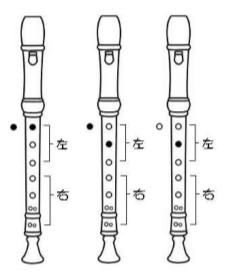 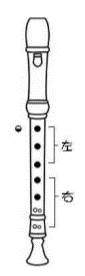 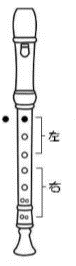 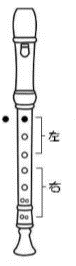 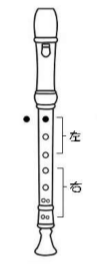 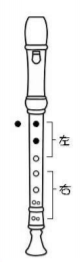 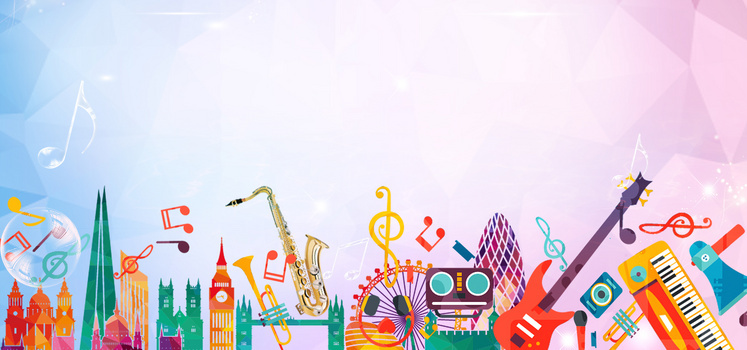 陪著你走(疫境同行)
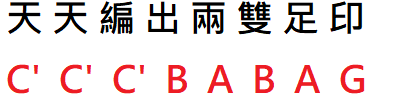 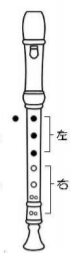 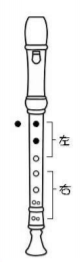 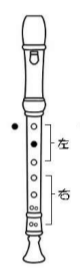 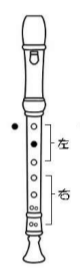 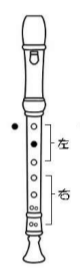 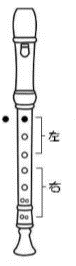 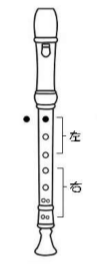 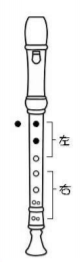 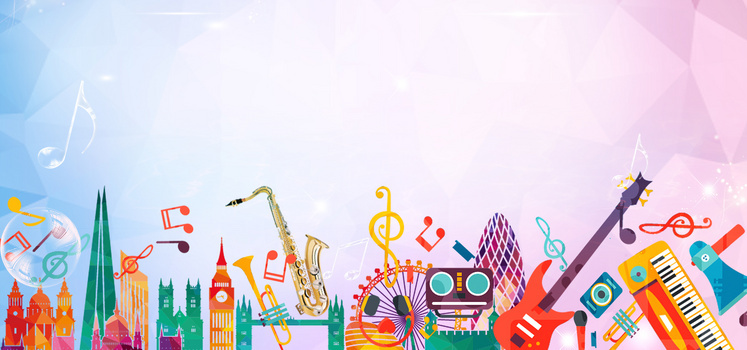 陪著你走(疫境同行)
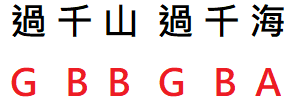 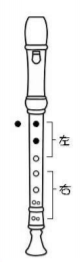 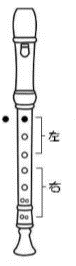 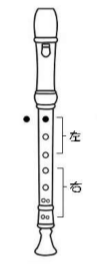 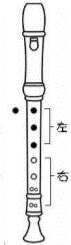 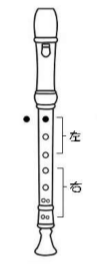 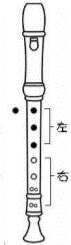 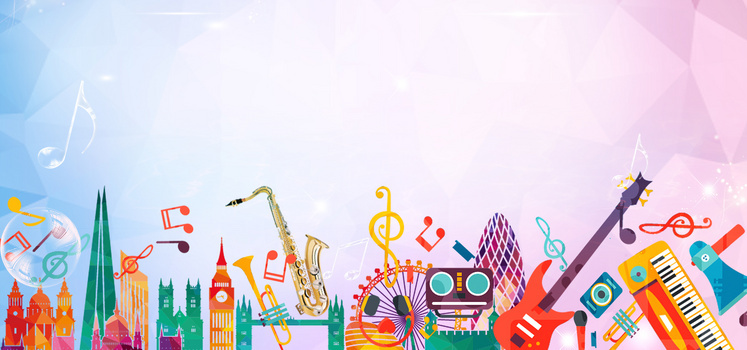 陪著你走(疫境同行)
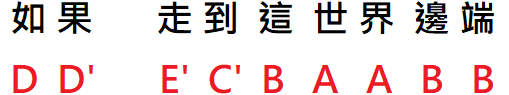 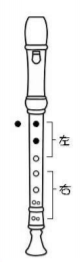 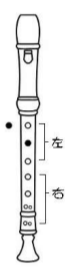 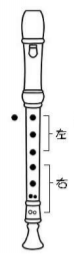 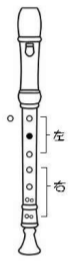 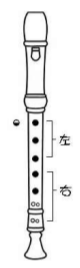 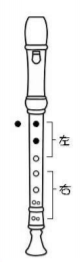 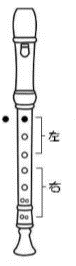 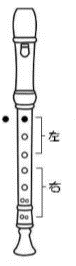 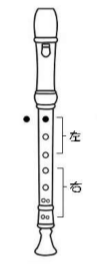 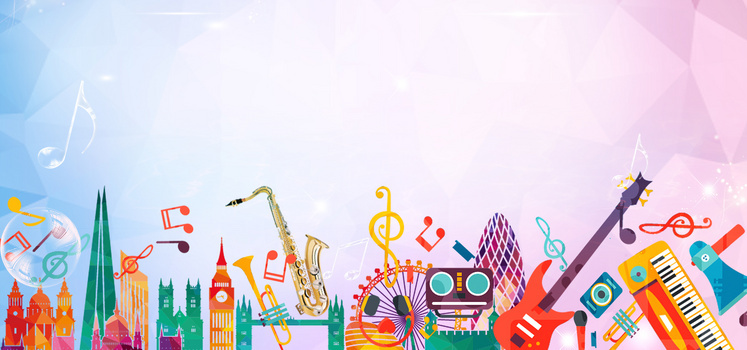 陪著你走(疫境同行)
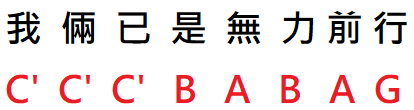 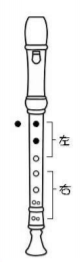 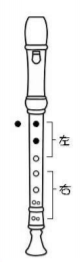 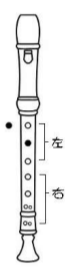 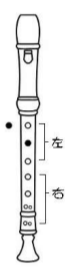 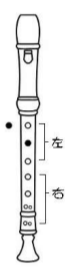 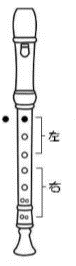 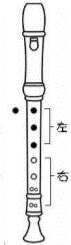 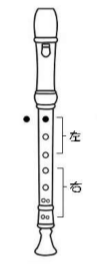 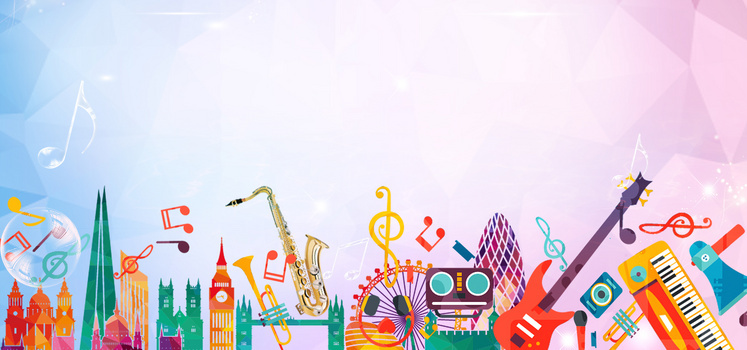 陪著你走(疫境同行)
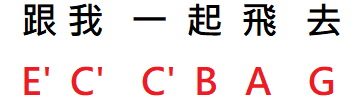 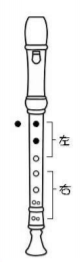 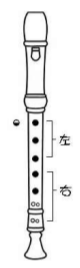 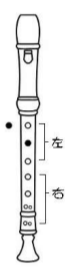 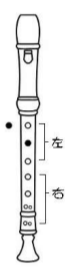 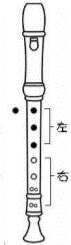 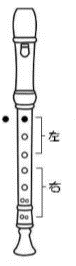 陪著你走(疫境同行) 全曲
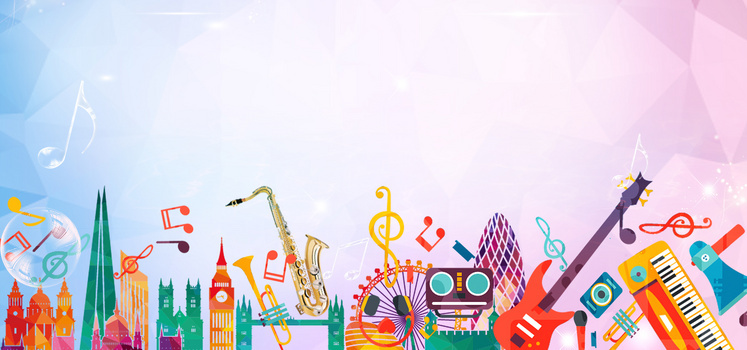 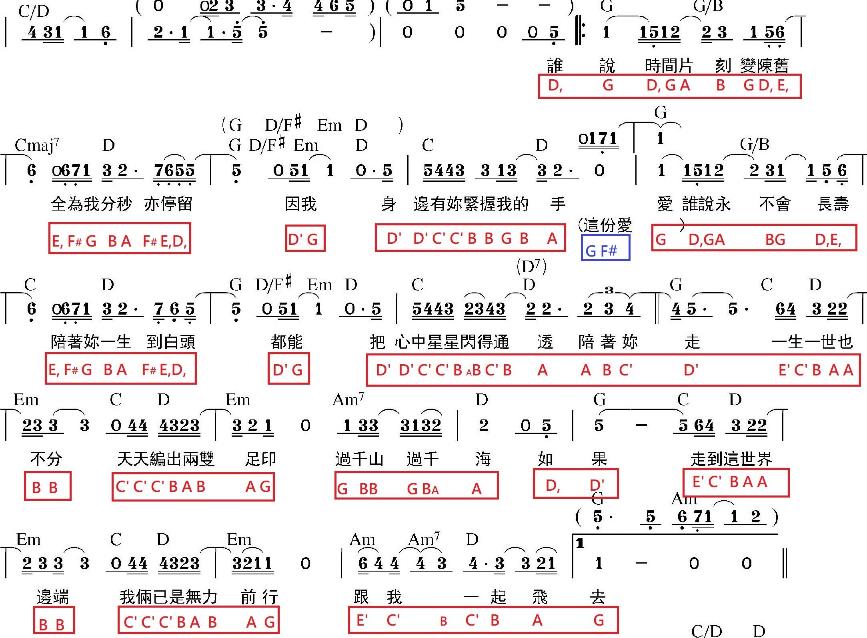